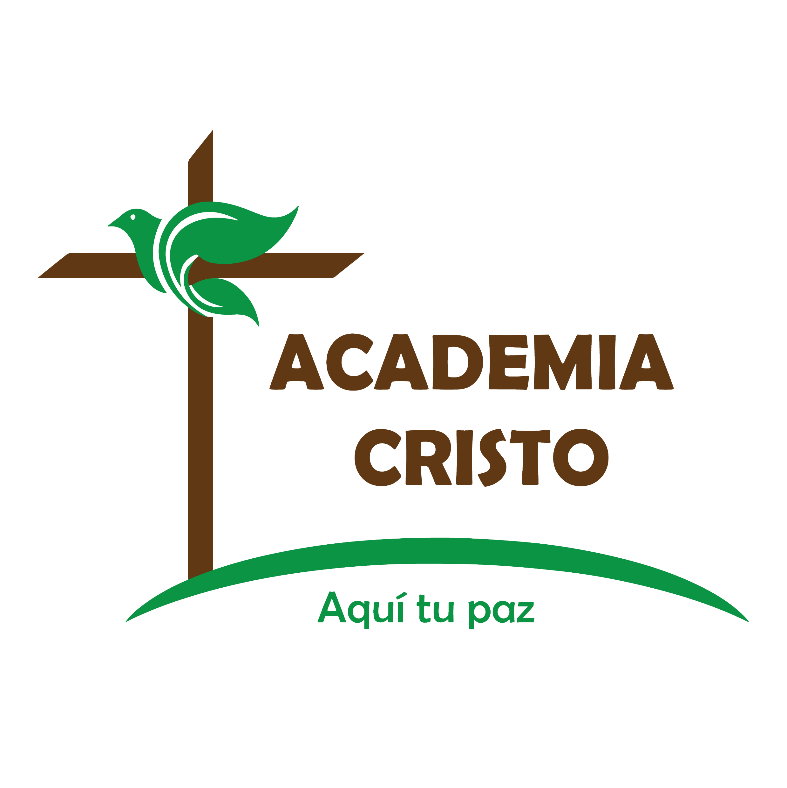 La Palabra Crece- Multiplicando Iglesias
Lección 1
Favor de desactivar los micrófonos cuando no está hablando para que todos puedan oír al que habla claramente.¡Gracias!
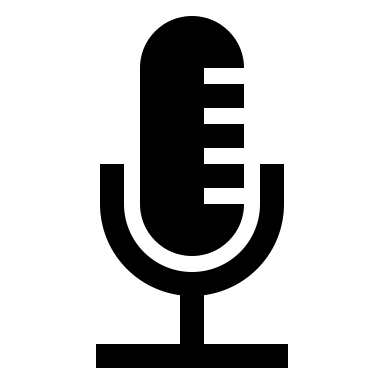 La Palabra Crece- Multiplicando Iglesias #1
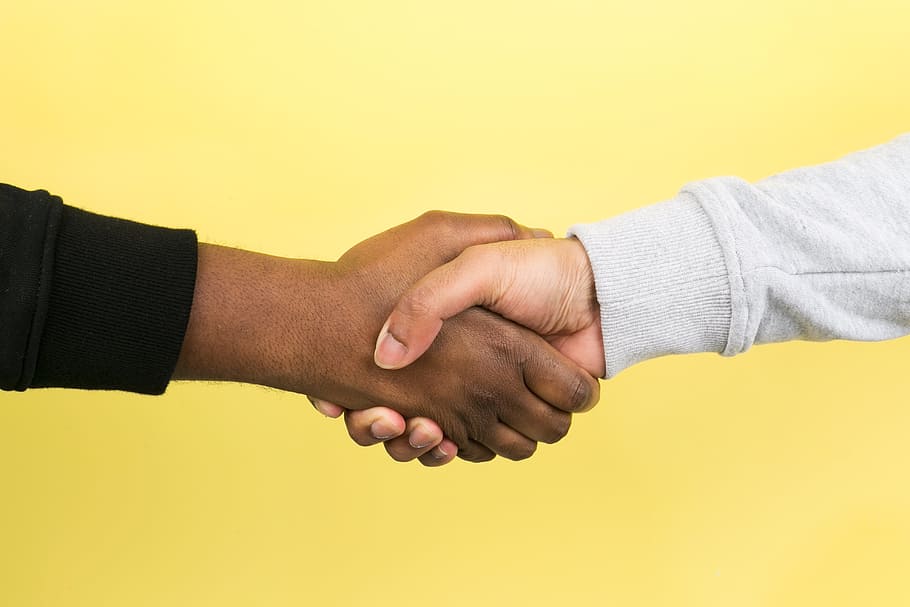 La Palabra Crece- Multiplicando Iglesias #1
This Photo by Unknown Author is licensed under CC BY-SA-NC
[Speaker Notes: https://www.piqsels.com/en/public-domain-photo-zkwrs]
Lección 1
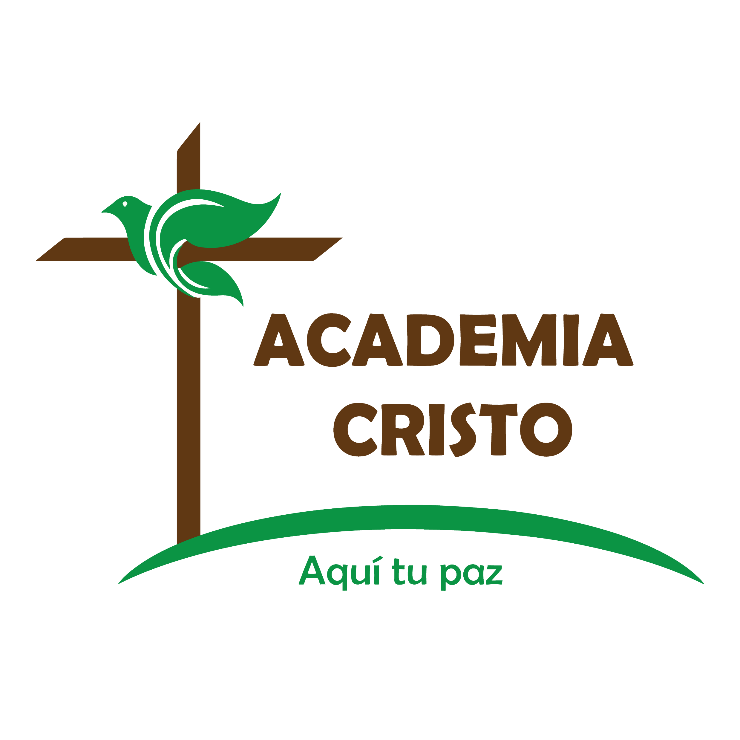 Introducción al curso
La doctrina de la Iglesia y de la iglesia
La oración de apertura
La Palabra Crece- Multiplicando Iglesias #1
This Photo by Unknown Author is licensed under CC BY-NC-ND
Introducción al curso
La Palabra Crece- Multiplicando Iglesias #1
La Palabra Crece- Multiplicando Igleisas #1
This Photo by Unknown Author is licensed under CC BY-SA
Libertinaje
La Palabra Crece- Multiplicando Igleisas #1
This Photo by Unknown Author is licensed under CC BY-SA
Libertinaje
Legalismo
La Palabra Crece- Multiplicando Igleisas #1
This Photo by Unknown Author is licensed under CC BY-SA
Romanos 8:1
No hay ninguna condenación para los que están unidos a Cristo Jesús.
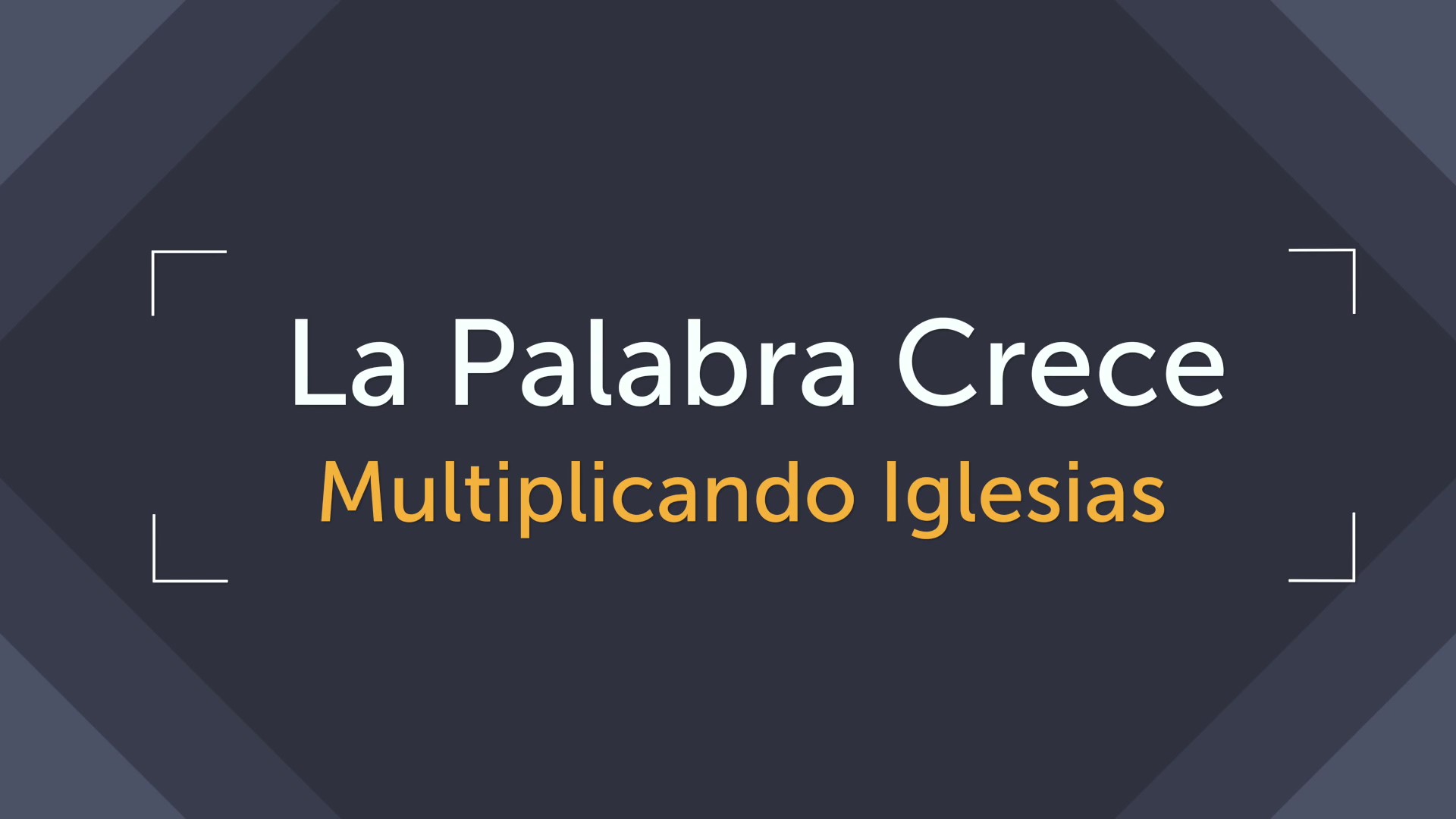 La Palabra Crece- Multiplicando Iglesias #1
2 Corintios 5:14 ¡El amor de Cristo nos lleva a actuar!
El amor de Cristo nos lleva a actuar así, al pensar que si uno murió por todos, entonces todos murieron.
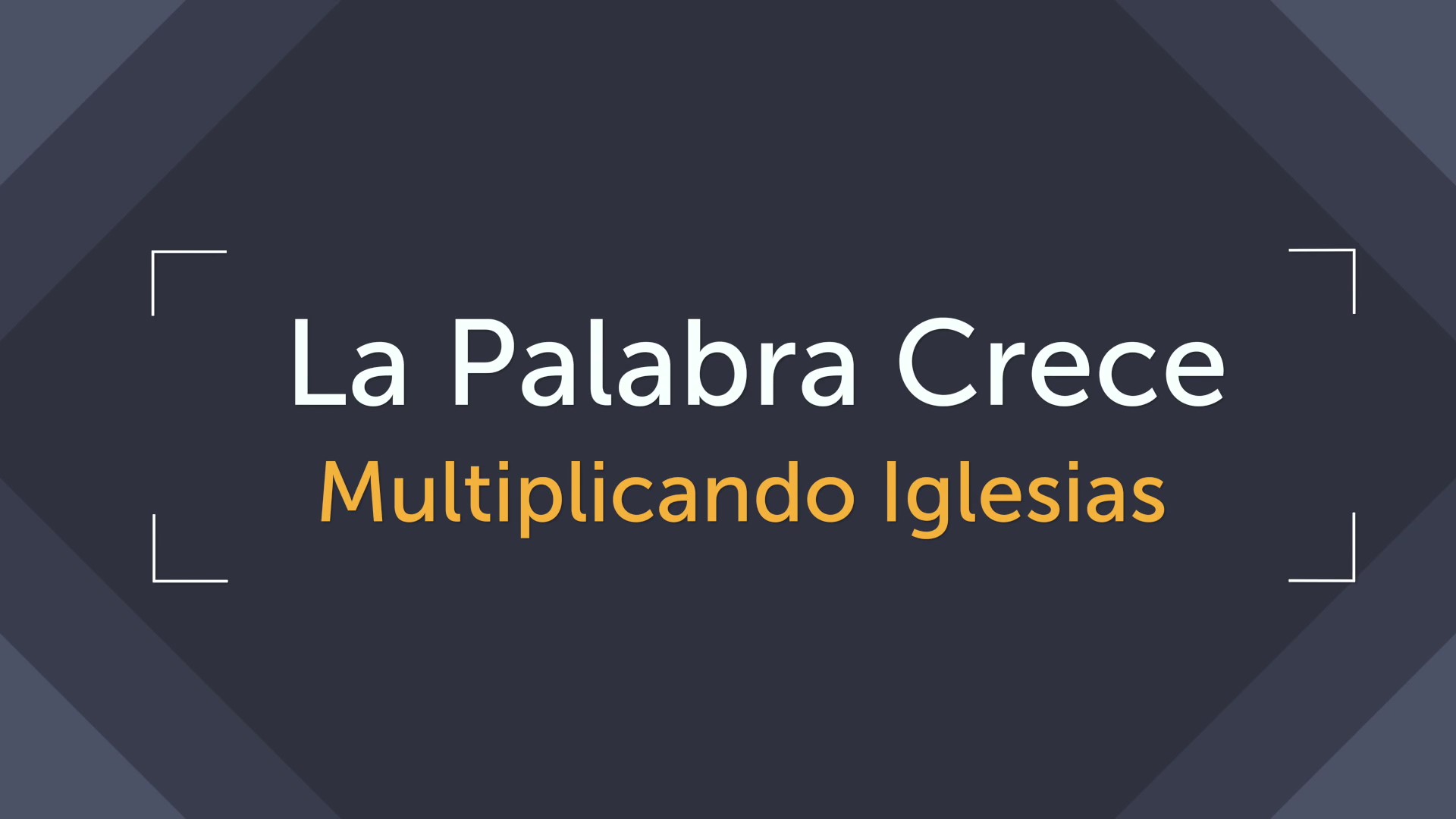 La Palabra Crece- Multiplicando Iglesias #1
El bosquejo del curso
Principios fundamentales (lecciones 1 y 2)
La multiplicación práctica de iglesias 
Las siete preguntas sobre la multiplicación de iglesias (lecciones 3-5)
Los pecados capitales de plantar iglesias (lección 6)
Repaso y conclusión (lección 7)
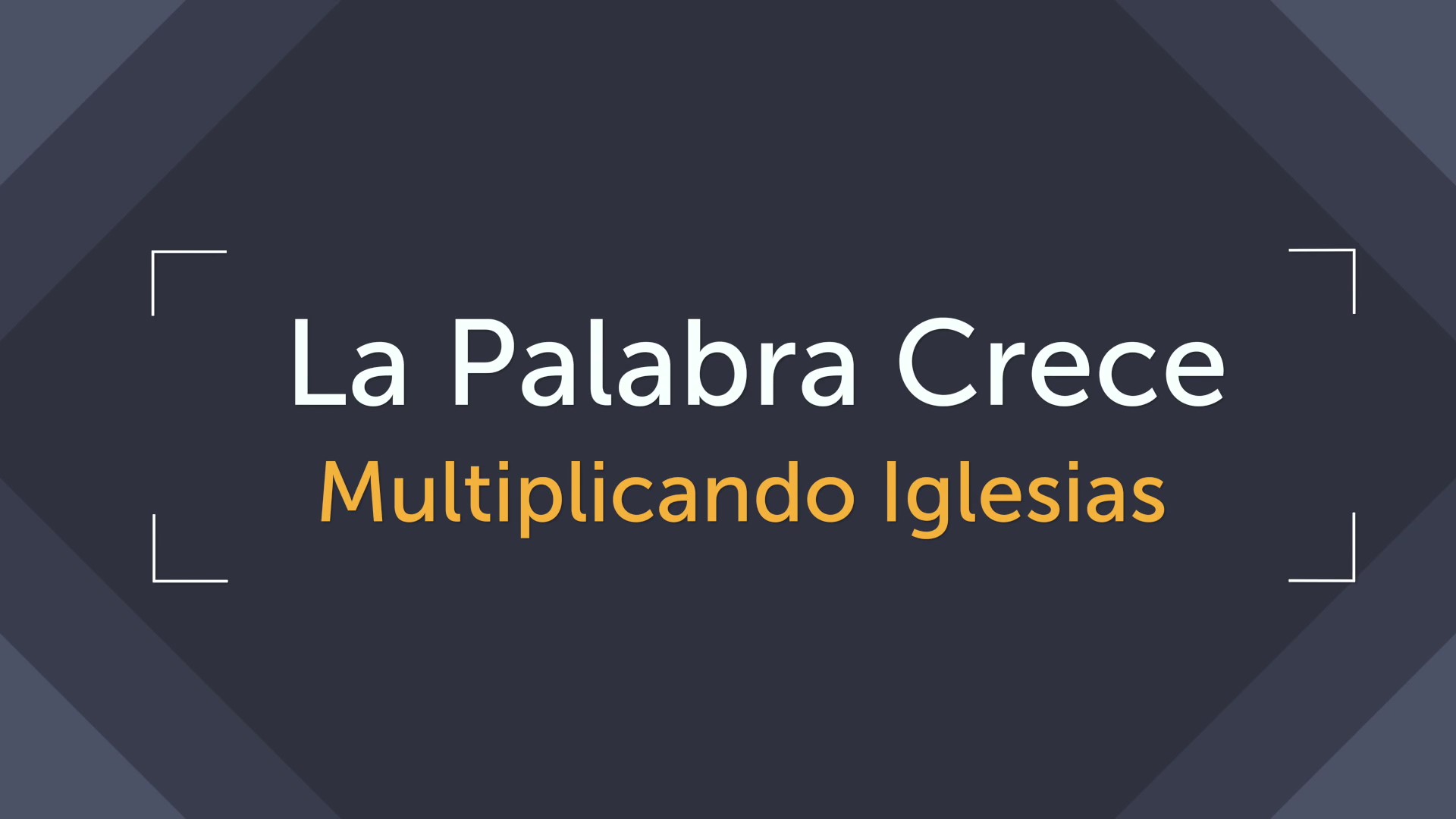 La Palabra Crece- Multiplicando Iglesias #1
Repaso del video e introducción de la lección
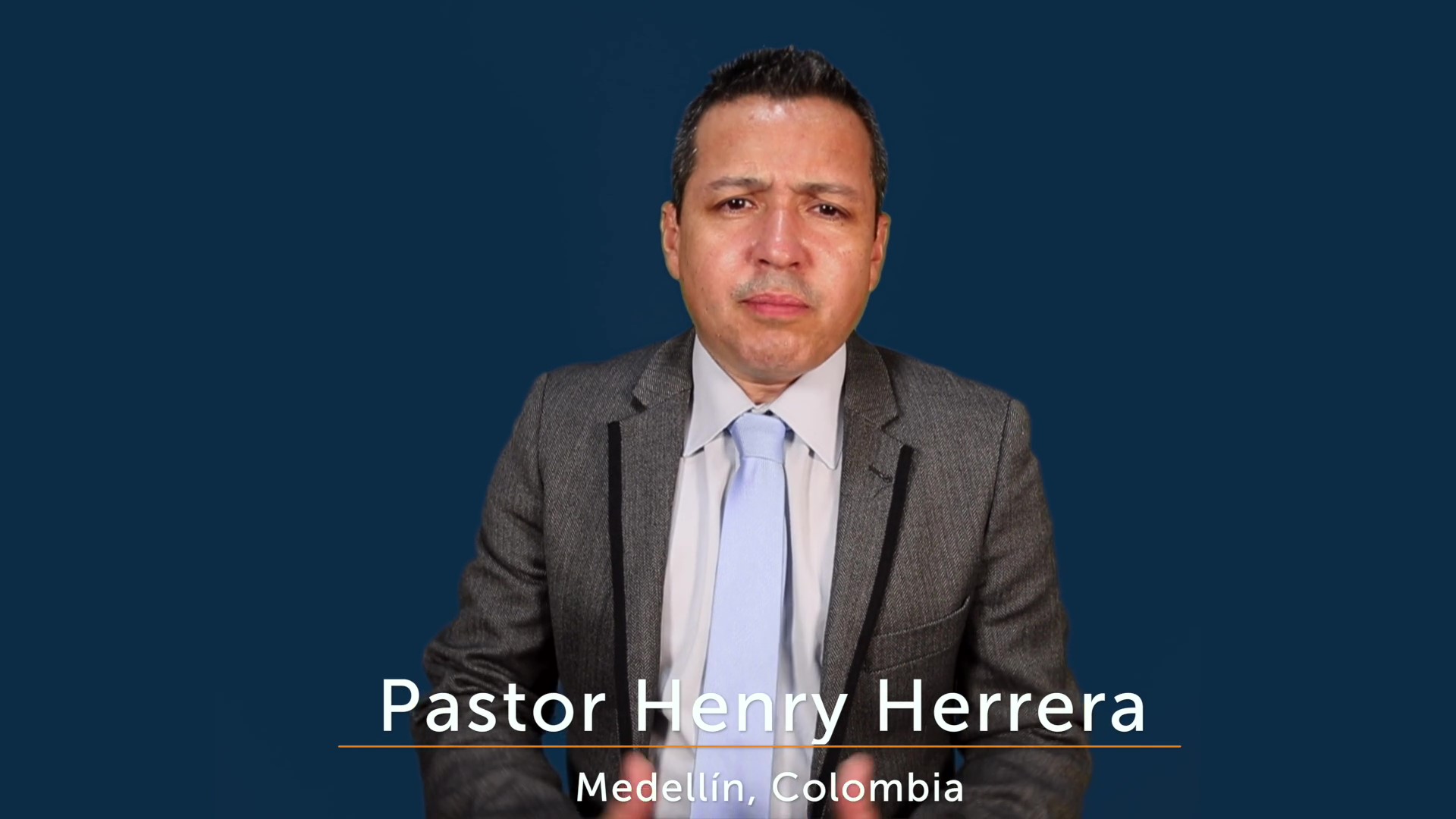 La Palabra Crece- Multiplicando Iglesias #1
¿Por qué es importante distinguir entre la iglesia invisible y la iglesia visible?
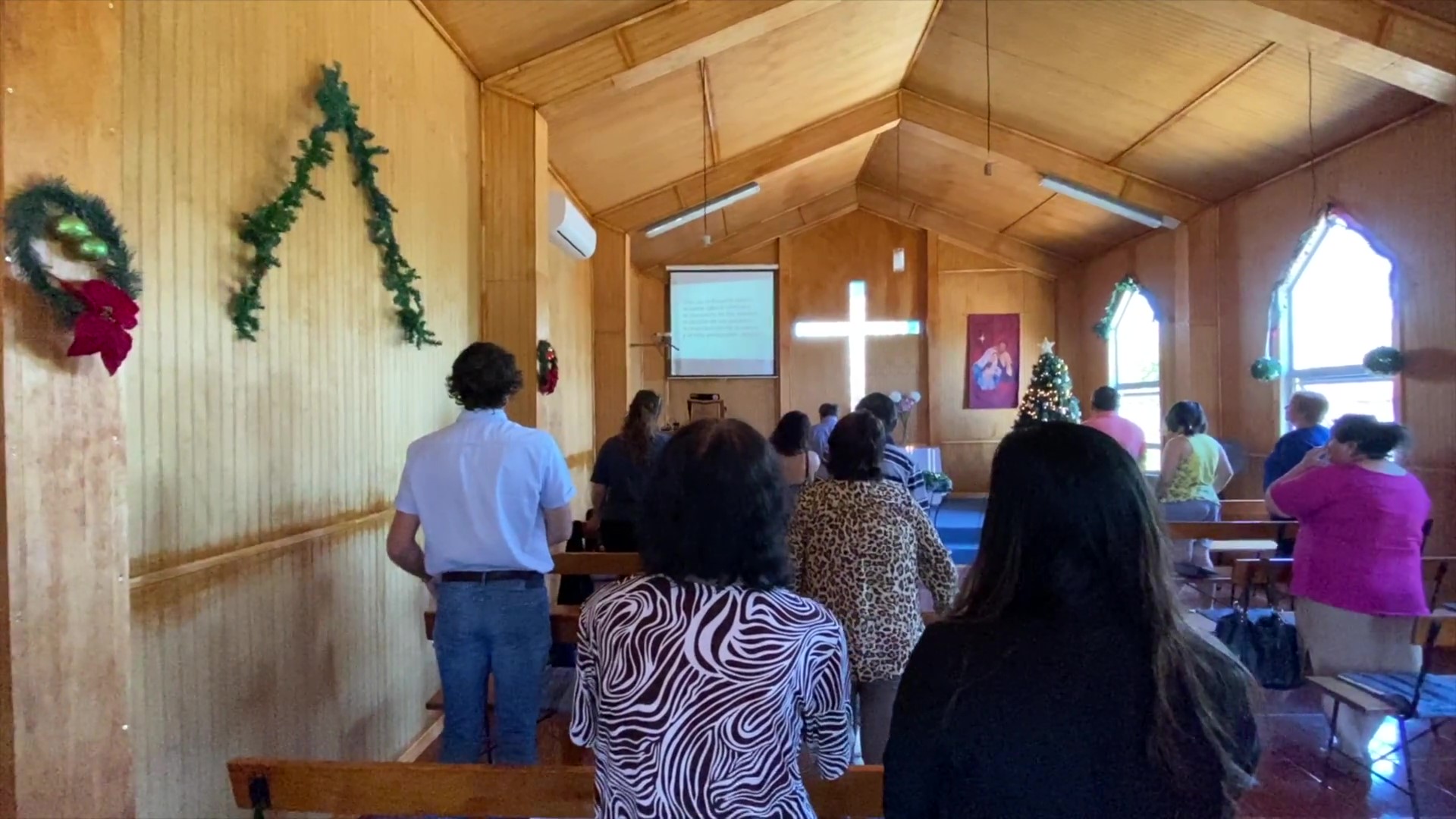 La Palabra Crece- Multiplicando Iglesias #1
Mateo 16:16-18
Simón Pedro respondió: «¡Tú eres el Cristo, el Hijo del Dios viviente!» 17 Entonces Jesús le dijo: «Bienaventurado eres, Simón, hijo de Jonás, porque no te lo reveló ningún mortal, sino mi Padre que está en los cielos. 18 Y yo te digo que tú eres Pedro, y sobre esta roca edificaré mi iglesia, y las puertas del Hades no podrán vencerla.
La Palabra Crece- Multiplicando Iglesias #1
Mateo 18:15-17
Por tanto, si tu hermano peca contra ti, ve y repréndelo cuando él y tú estén solos. Si te hace caso, habrás ganado a tu hermano. 16 Pero si no te hace caso, haz que te acompañen uno o dos más, para que todo lo que se diga conste en labios de dos o tres testigos. 17 Si tampoco a ellos les hace caso, hazlo saber a la iglesia; y si tampoco a la iglesia le hace caso, ténganlo entonces por gentil y cobrador de impuestos.
La Palabra Crece- Multiplicando Iglesias #1
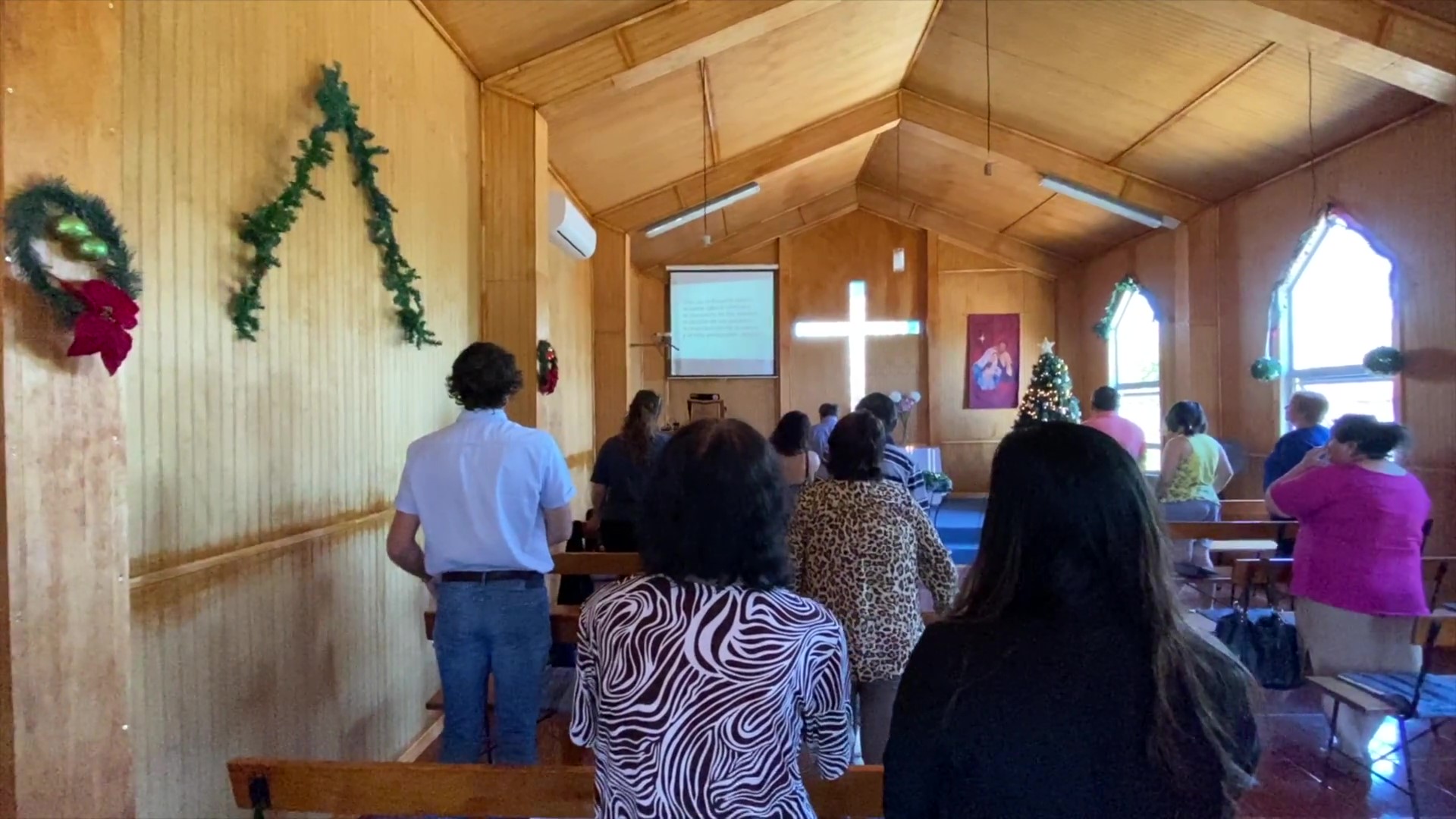 La iglesia visible
¿Cómo es una bendición para el sembrador de iglesias el tener un entendimiento correcto y bíblico de la iglesia visible?
Una iglesia visible es “un grupo de personas que se reúnen para usar los medios de gracia, el evangelio en la Palabra y los sacramentos.”
La Palabra Crece- Multiplicando Iglesias #1
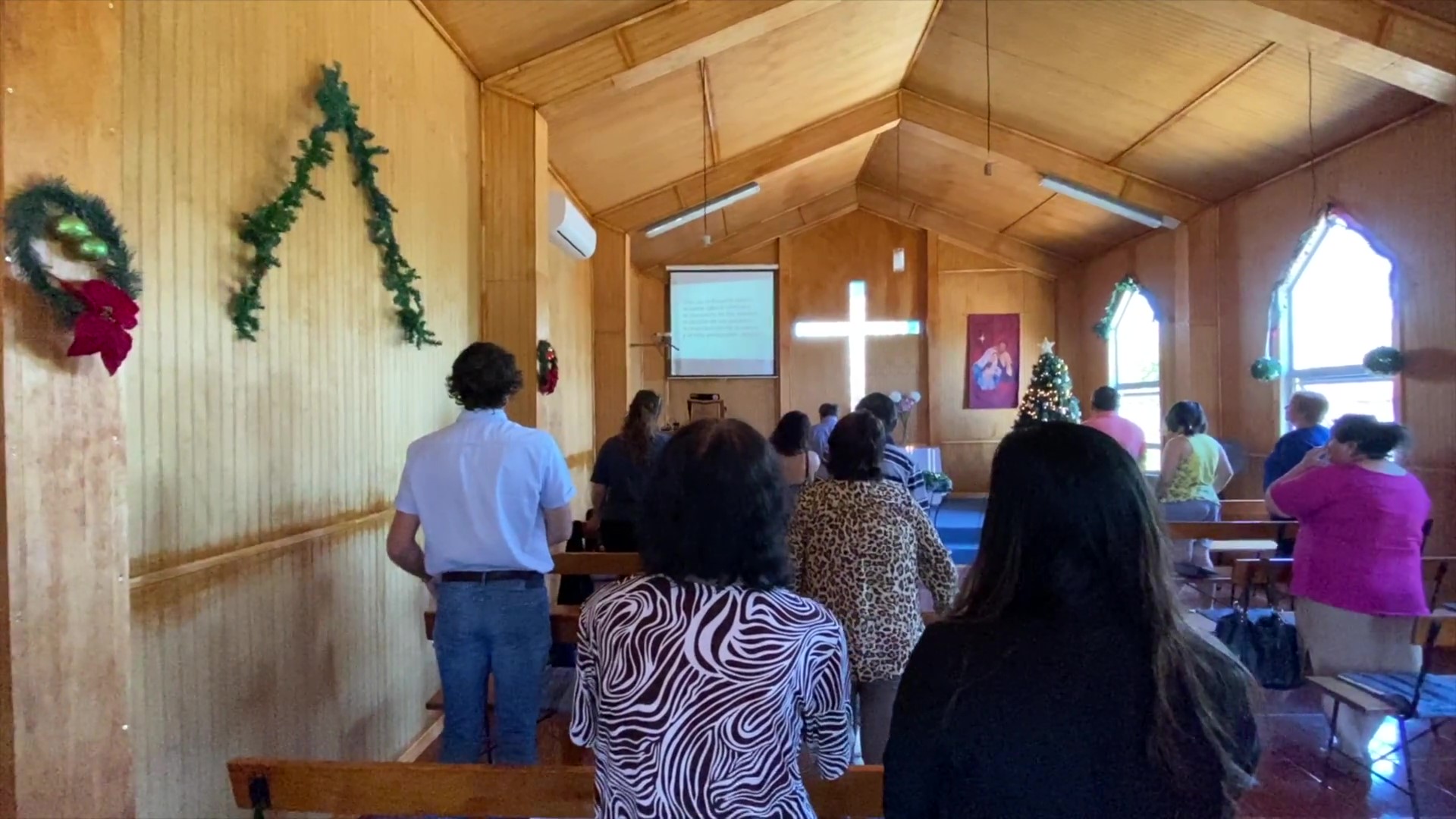 La iglesia visible
reunir a personas (contactarlas e invitarlas) y 
usar los medios de gracia
Ayuda al sembrador de iglesias a ENFOCARSE porque sabe cuál es su trabajo:
La Palabra Crece- Multiplicando Iglesias #1
Concluyendo la lección
¿Hay preguntas acerca del curso o acerca de la diferencia entre la iglesia visible y la iglesia invisible?
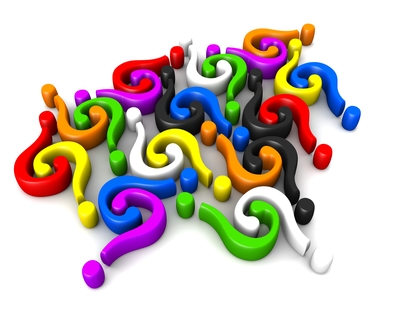 La Palabra Crece- Multiplicando Iglesias #1
This Photo by Unknown Author is licensed under CC BY-NC-ND
Concluyendo la lección¿Le gustaría leer más acerca de estos temas?
Dos recursos excelentes:
De Tal Manera Amó Dios al Mundo (para líderes que buscan una explicación más extensa) 
El Catecismo de Lutero (un recurso más sencillo para aquellos que buscan un resumen y pasajes relacionados)
La Palabra Crece- Multiplicando Iglesias #1
Concluyendo la lección
El día/la hora de la siguiente clase 
Ver el video para prepararse para la siguiente lección
La Palabra Crece- Multiplicando Iglesias #1
La oración
La Palabra Crece- Multiplicando Iglesias #1
This Photo by Unknown Author is licensed under CC BY-NC-ND
Lección 1
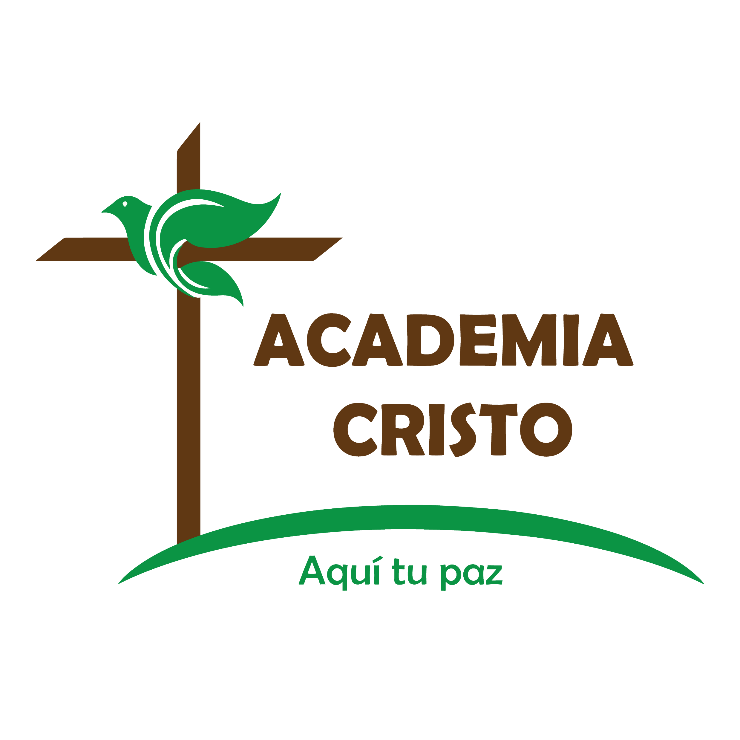 Introducción al curso
La doctrina de la Iglesia y de la iglesia